স্বাগতম
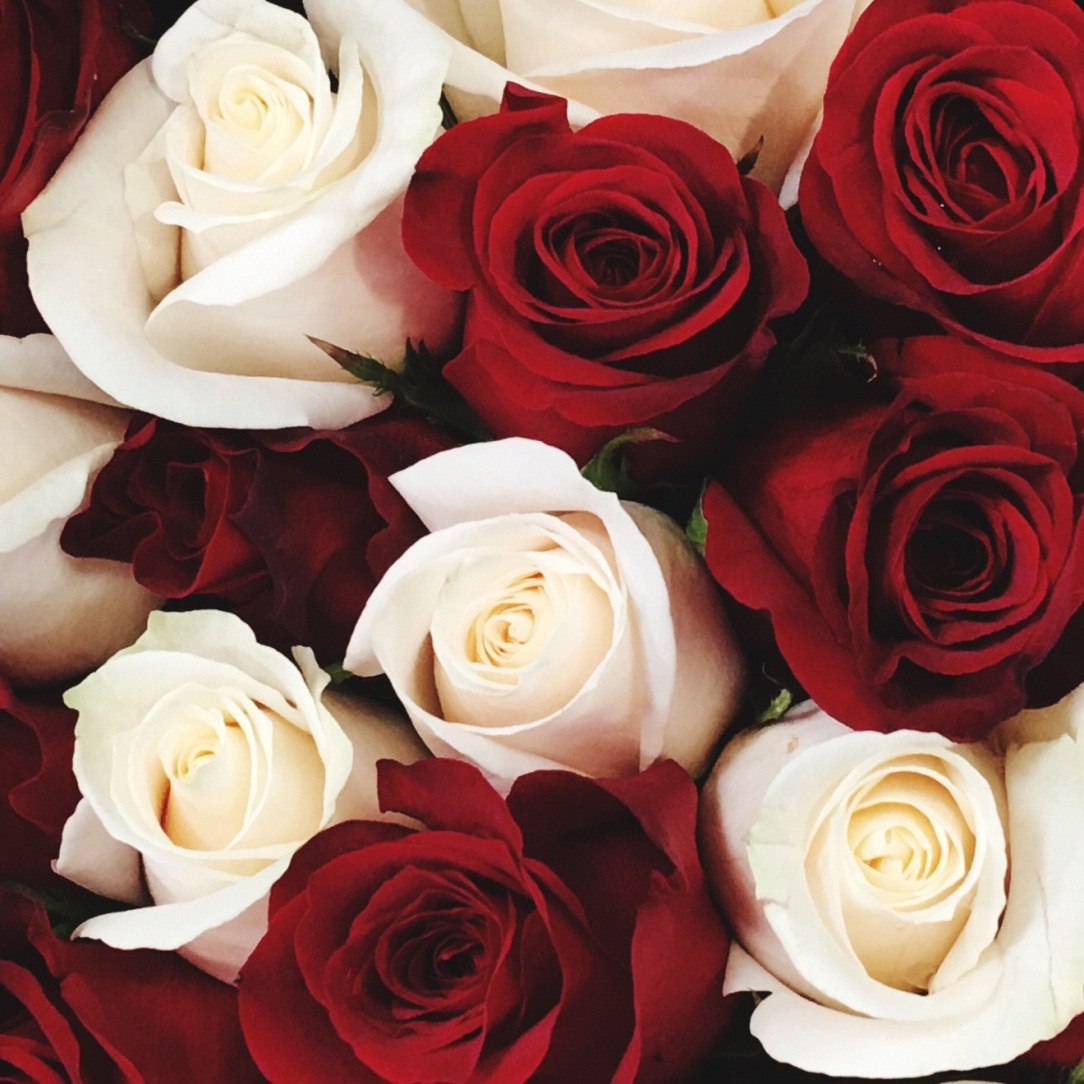 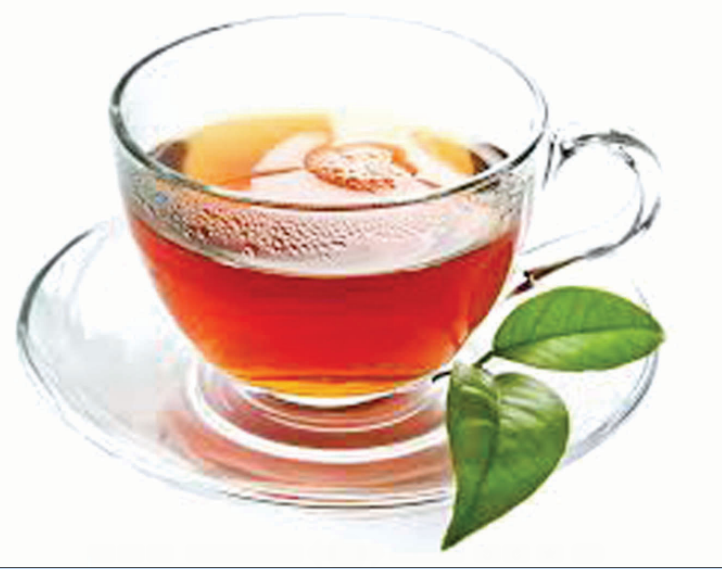 শিক্ষক পরিচিতি 
নামঃ ছাবিনা ইয়াসমিন 
সহকারি শিক্ষক বালিয়ামারি বাজার সরকারি প্রাথমিক বিদ্যালয় 
রাজিবপুর কুরিগ্রাম।
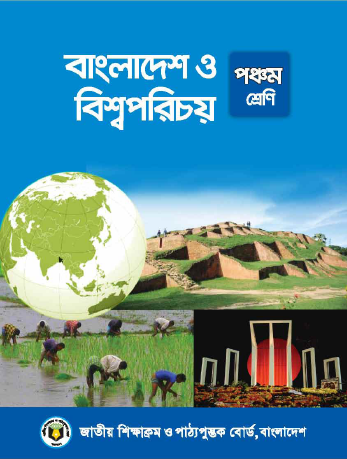 পাঠ পরিচিতি 
শ্রেণিঃ পঞ্চম 
 বিষয়ঃ বাংলাদেশ ও বিশ্বপরিচয়
সময়ঃ ৪০ মিনিট।
শিখনফল ১৫. ৩.৫ বাংলাদেশর প্রধান প্রধান আমদানি দ্রবোর নাম বলতে পারবে। 
১৫.৩.৬ বাংলাদেশের রপ্তানি আমদানি সম্পর্কে  বলতে পারবে।
এসো আমরা ছবি দেখি
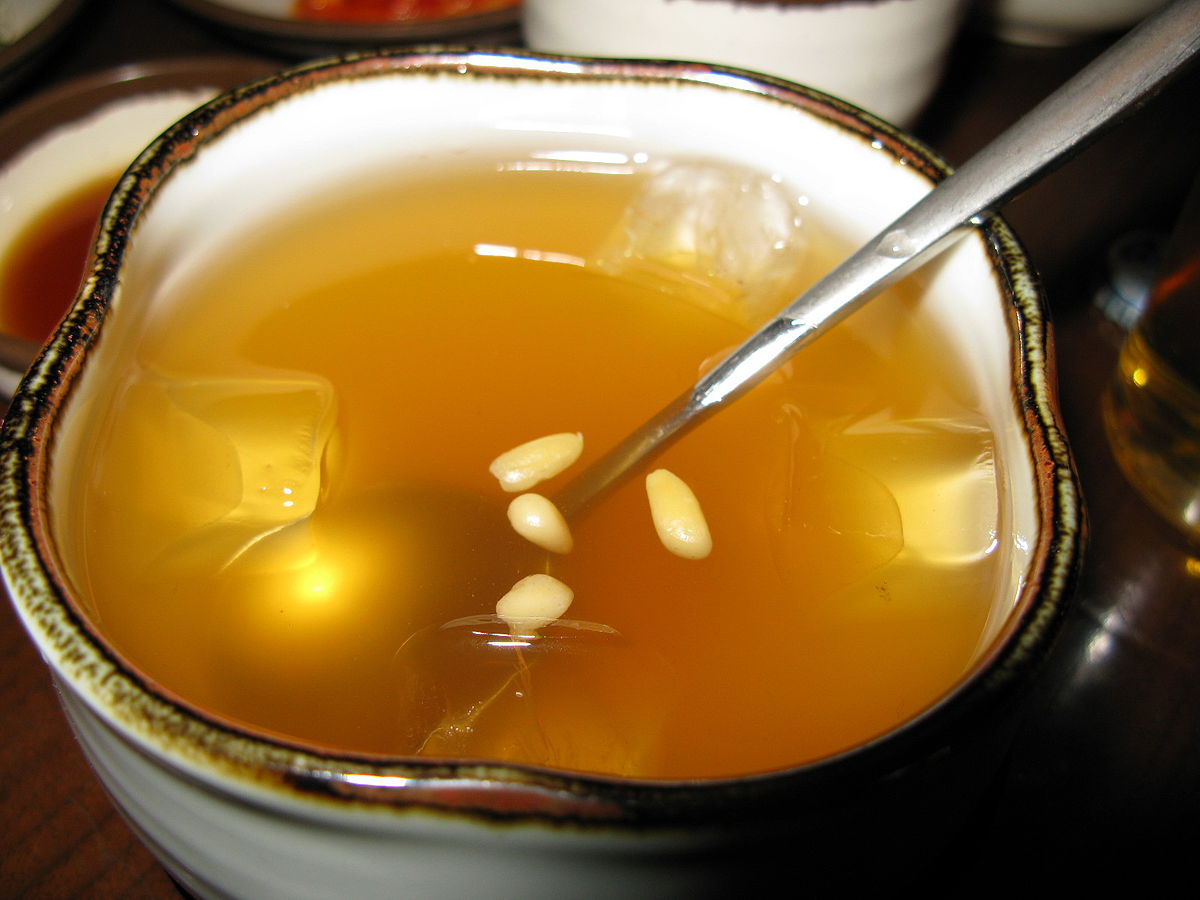 আজকের পাঠঃ চা 
পাঠ্যাংশ বাংলাদেশের............করে ।
বাংলাদেশের অর্থনীতিতে চা গুরুত্বরপূর্ণ ভূমিকা পালন করে ।
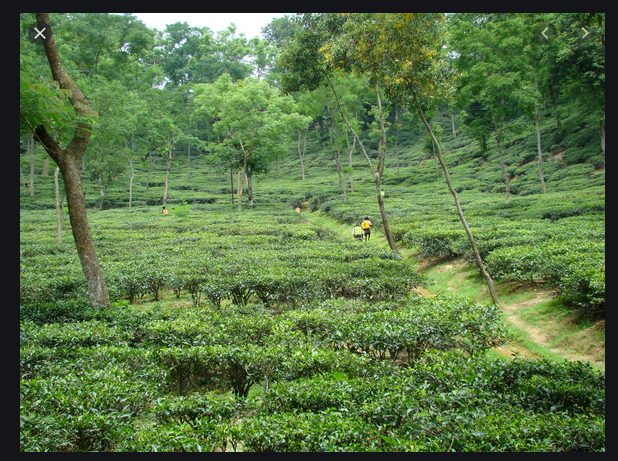 বাংলাদেশের সিলেট ও চট্টগ্রামে চা বেশি উৎপন্ন 
হয়।
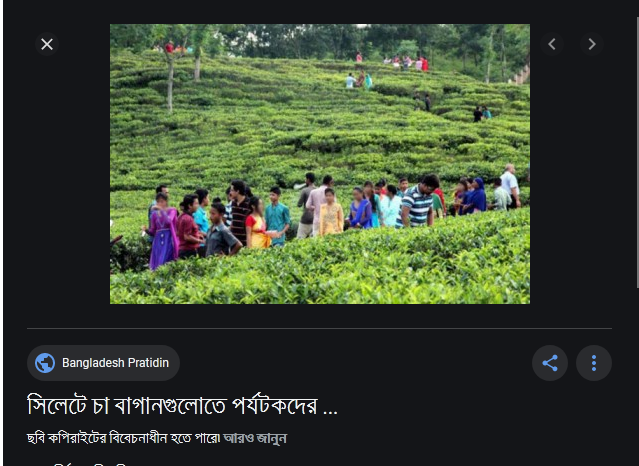 তবে বর্তমানে দিনাজপুর ও পঞ্চগড় জেলাতেও চা চাষ হচ্ছে ।
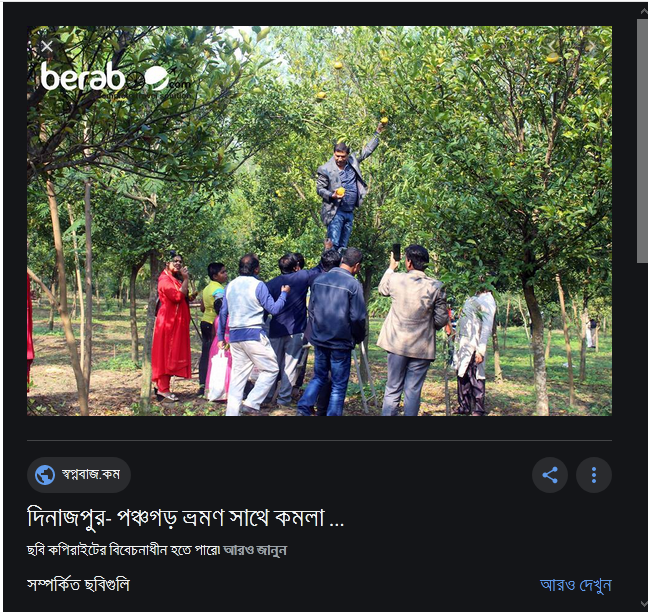 বাংলাদেশের চায়ের বিশেষ সুনাম থাকায় বিদেশে 
এর চাহিদা রয়েছে । চা রপ্তানি করে বাংলাদেশ অনেক বৈদেশিক মুদ্রা অর্জন করে ।
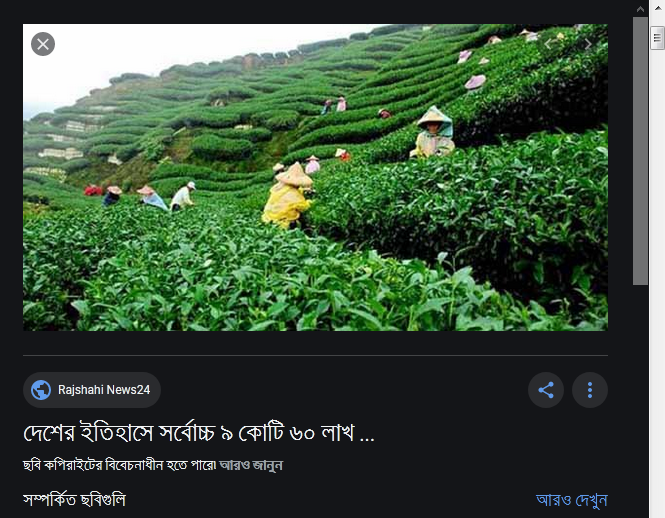 দলীয় কাজঃ 
১ নং দলঃ 
১। বাংলাদেশের অর্থকারী ফসল কি?
 ২নং দলঃ 

২ । বাংলাদেশের কোথায় কোথায় চা পাওয়া যায়।
মূল্যায়নঃ 
১। কোন কোন জেলায় চা বেশি পাওয়া যায়? খাতায় লিখ।
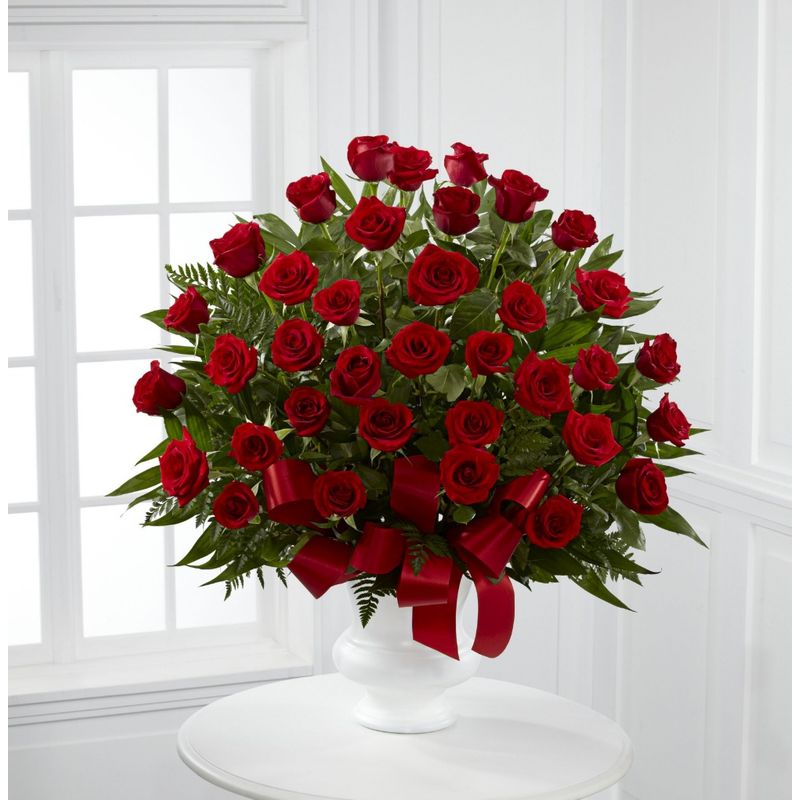 ধন্যবাদ সবাইকে